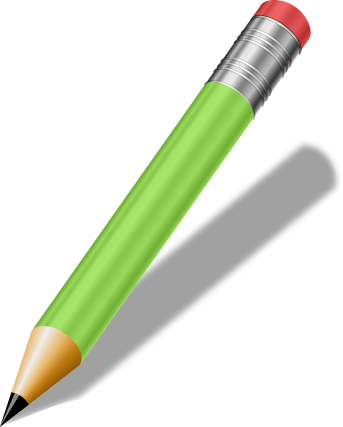 CALCUL
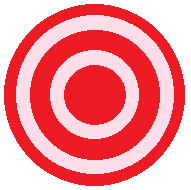 STRATÉGIQUE
Organiser son comptage pour compter vite (2)
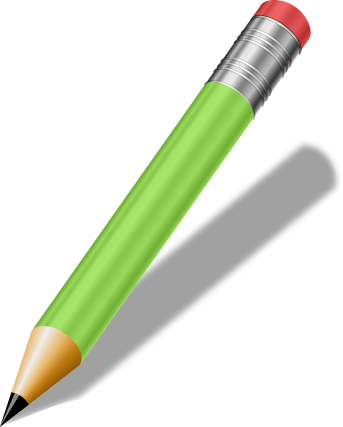 CALCUL
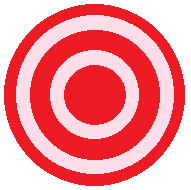 STRATÉGIQUE
C’est fini.
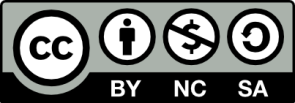 http://lewebpedagogique.com/strategiescalcul/